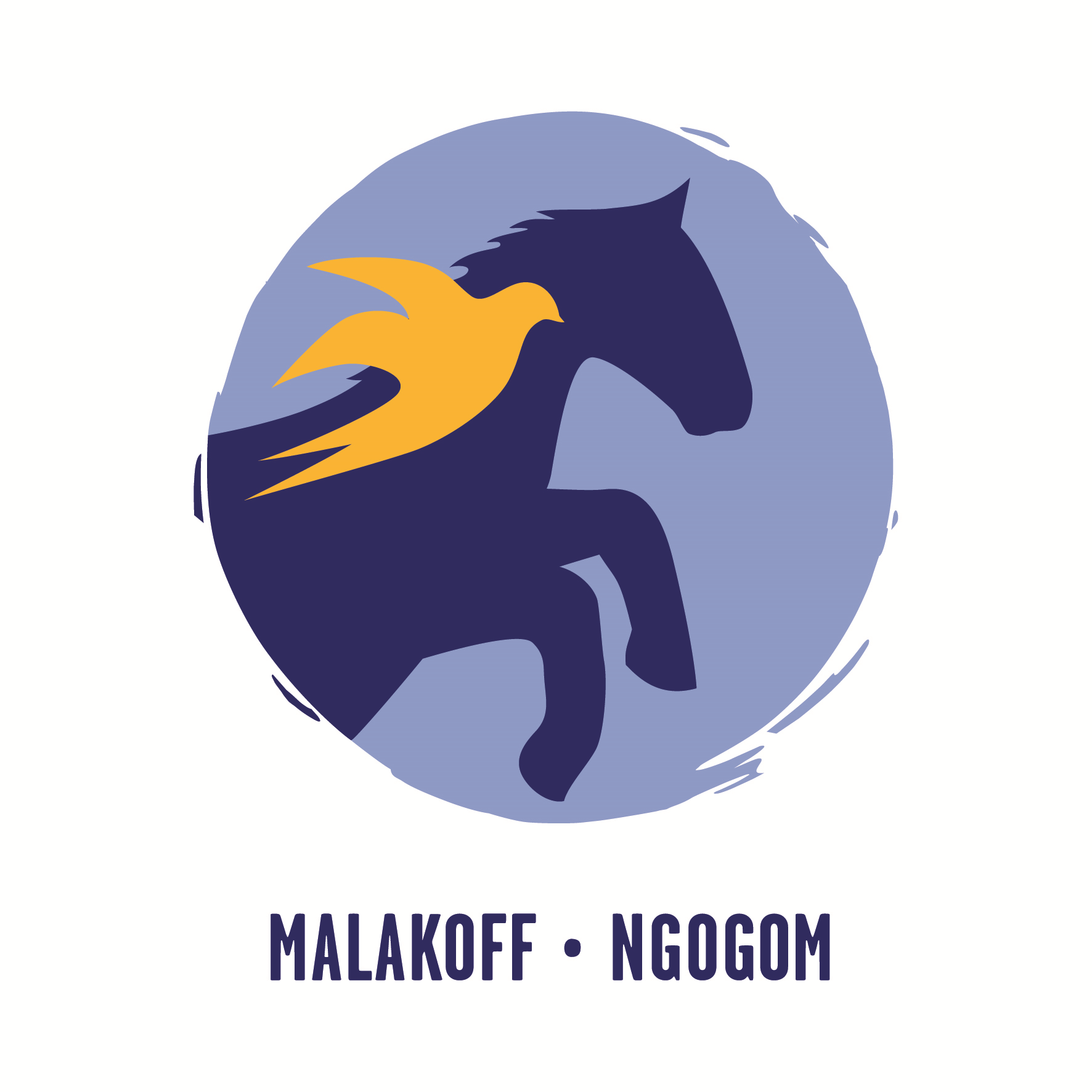 Projet eau et assainissement
Conférence  PS eau
« Journée sur l’eau potable et l’assainissement »
SÉNÉGAL
Présentation de la Coopération
Le 27 mars 2007
Signature de la Convention de Coopération Décentralisée.
2002
Engagement Bilatéral
Partenaire financier et techniques
Début de l'amitié entre la ville de Malakoff (France) et la commune de Ngogom (Sénégal) via l'association ACCESS.
Education, 
Santé et prévention,
Besoins en eau,
Culture francophone
Amélioration de la condition féminine.
ASIAM
Contribuer au développement de relations d'amitié et de coopération entre les habitants de la ville de Malakoff et les habitants de villes ou de collectivités étrangères.
[Speaker Notes: L'amitié entre la Ville de Malakoff (France) et la Commune de Ngogom (Sénégal) a débuté en 2002 via l'association ACCESS.
Le 27 mars 2007, est signé une Convention de Coopération Décentralisée. Engagement Bilatérale pour :  pour agir ensemble en matière d’éducation, de santé et prévention, de besoins en eau, de culture francophone et d’amélioration de la condition féminine. 

Pour ce faire l'accord de la coopération permet de solliciter les partenaires financiers et techniques nécessaires pour la réalisation optimale des projets. 

L’Association Agir pour la Solidarité Internationale à Malakoff : a pour objet de contribuer au développement de relations d'amitié et de coopération entre les habitants de la ville de Malakoff et les habitants de villes ou de collectivités étrangères. et
Cette convention a été renouvelée en novembre 2009. A la demande du Conseil Rural de Ngogom, présidé par Baboucar Ndiaye, la notion de développement durable y a été développée, mettant en avant « l’aide à la gouvernance locale ».]
Origine du Projet
L’organisation du projet
=> 3 missions ont été mises en œuvre afin d’évaluer les besoins en termes d’assainissement et de favoriser une collaboration entre les acteurs œuvrant dans la communauté.
Les Objectifs du Projet
Les Latrines TCM doubles fausse et double cabine
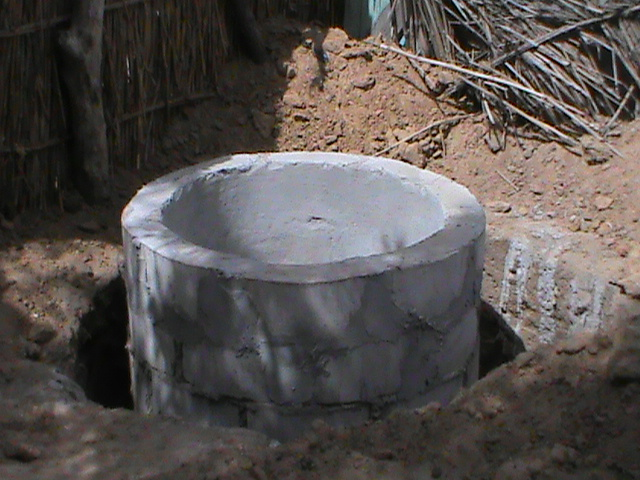 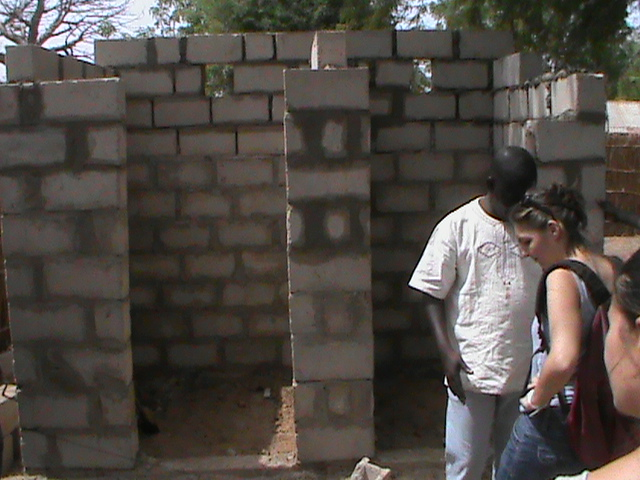 Les chiffres
Les partenaires
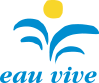 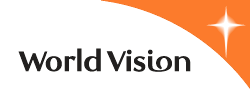 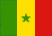 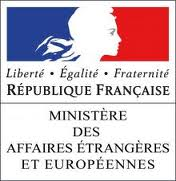 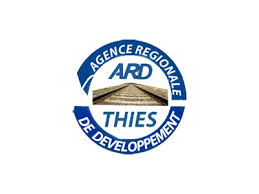 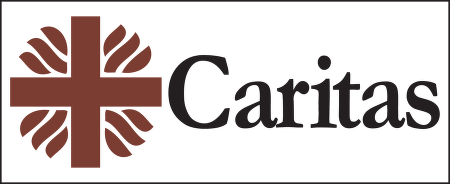 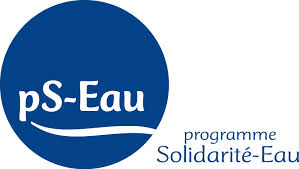 L’analyse des freins du projet et les stratégies de dépassement
Les freins :
Les stratégies d’entrée pour dépasser les freins :
Implication de la Commune de Ngogom
Tableau n°3 : Recueil de donné épidémiologique mensuelle.
Feuille n° : 		Poste de santé : 							Mois : 					Année :
outils DE SUIVI ET D’EVALUATION
Résultats et Perspectives